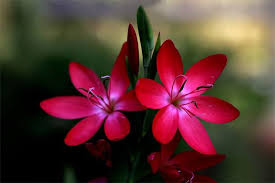 স্বাগতম
পরিচিতি
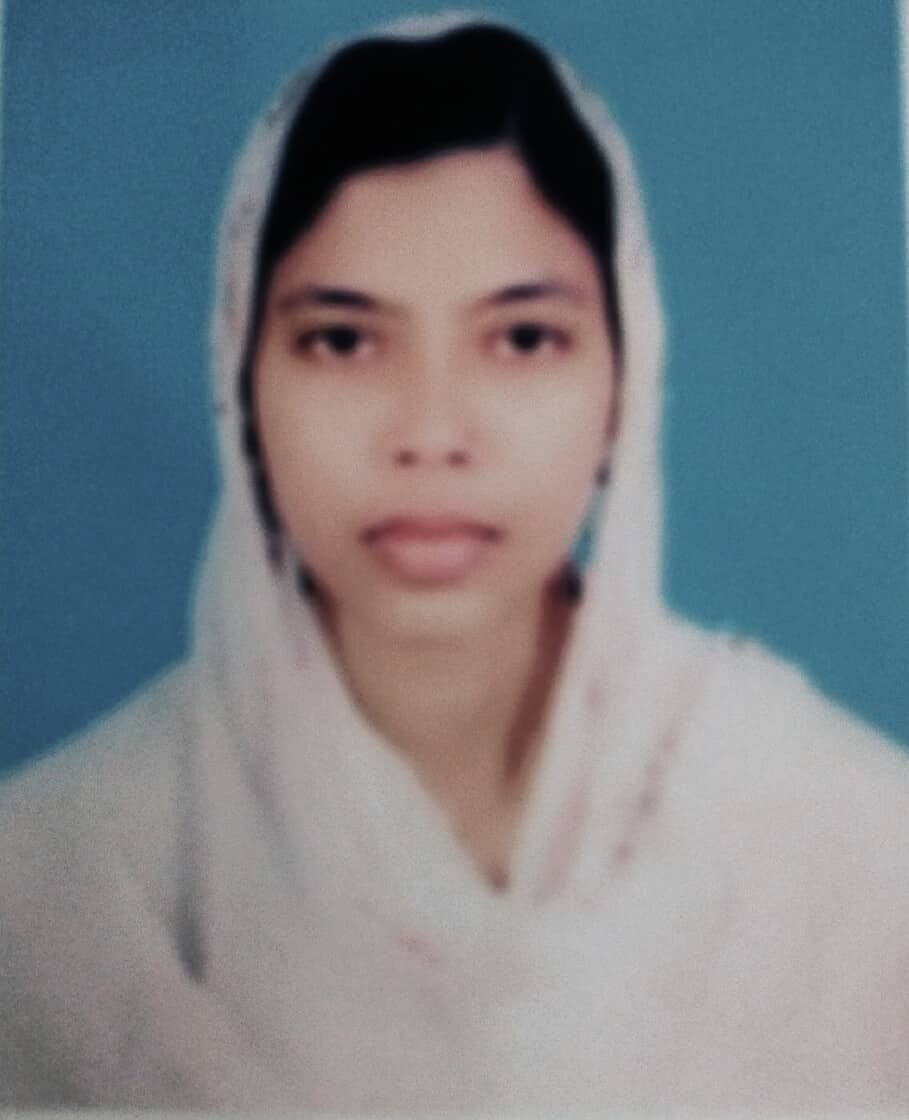 বাংলাদেশ ও বিশ্বপরিচয়
সপ্তম শ্রেণি
অধ্যায়ঃদশ
পাঠঃ ১
 (বাংলাদেশের সামাজিক সমস্যা।)
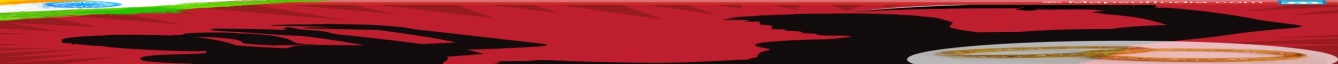 জিন্নাত সাহানা
সহকারি শিষ্কক(সমাজ বিজ্ঞান)
চকভারুনিয়া সিদ্দিকীয়া আলিম মাদরাসা
জয়পুরহাট।
এসো আমরা ভিডিও চিত্রটি  দেখি
[Speaker Notes: ভিডিও টি দেখিয়ে বিভিন্ন প্রশ্নের মাধ্যমে পাঠ ঘোষণা করতে পারেন।]
আজকের পাঠের বিষয়...
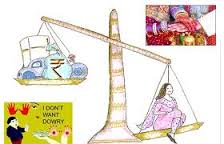 বাংলাদেশের যৌতুক প্রথা
শিখন ফল
এই পাঠ শেষে শিক্ষার্থীরা-
বাংলাদেশের যৌতুক প্রথা সম্পর্কে বর্ণ্না করতে পারবে;
আমাদের সমাজে কোন ধরনের নারীরা বেশি নির্যাতিত হচ্ছে তা বর্ণ্না করতে পারবে;
যৌতুকের ফলে সমাজে সৃষ্ট সমস্যার ধরণ বর্ণ্না করতে পারবে।
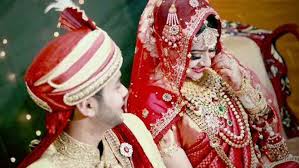 আমাদের দেশে নানা সমস্যার অন্যতম হচ্ছে যৌতুক প্রথা-
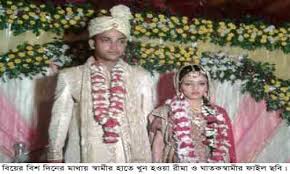 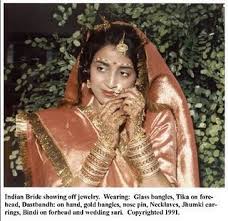 [Speaker Notes: ধনী-দরিদ্র সকল সমাজে মেয়ের বিয়েতে গহনা ও অন্যান্য সামগ্রী যৌতুক নেয়া হয়।  সামাজিক কারণে মেয়ের বিয়েতে পিতামাতা যৌতুক দিতে বাধ্য হয়।]
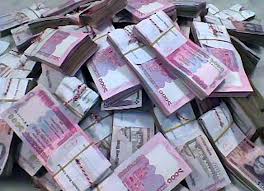 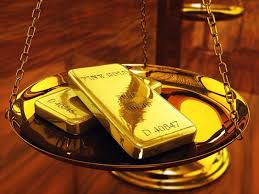 যৌতুক হচ্ছে বিয়ের সময় প্রদত্ত অর্থ সম্পত্তি ও নানা ধরণের পণ্য যা কনে পক্ষের কাছ থেকে বর পক্ষকে দেওয়া হয়।
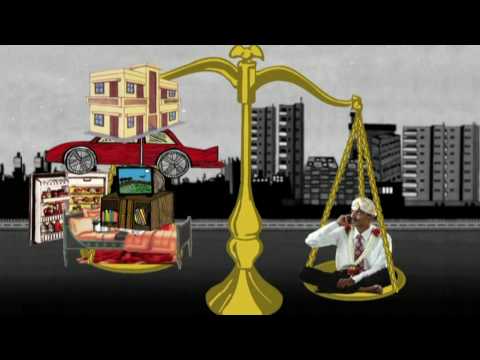 [Speaker Notes: চিত্রগুলো দেখিয়ে শিক্ষার্থীদের যৌতুকের সংজ্ঞা গঠনে সহায়তা করবেন।]
প্রাচীন কাল থেকেই বিভিন্ন দেশে যৌতুক প্রথার প্রচলন চলে আসছে
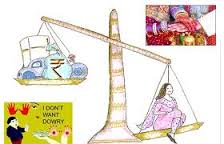 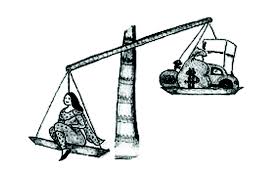 চীনে যৌতুক সংগে নিয়ে যেত কনে।
এথেন্সের মেয়েরা বিয়ের পরে যৌতুক নিয়ে যেতো।
[Speaker Notes: প্রাচীন কাল থেকেই বিভিন্ন দেশে যৌতুক প্রথার প্রচলন চলে  শুধু বাংলাদেশের যৌতুক নেওয়া হয় না। বাংলাদেশের আইনে  যৌতুক দেওয়া  বা নেওয়া  সমঅপরাধ।]
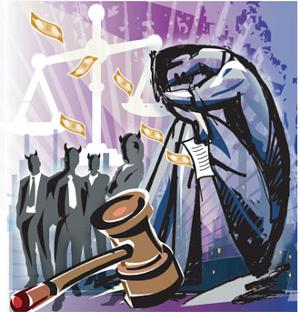 বাংলাদেশের বিবাহ আইনে যৌতুক দেওয়া- নেওয়া দুটোই অপরাধ।
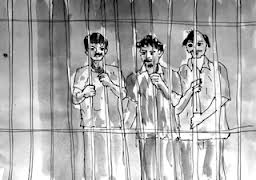 আইন  অমান্যকারীর শাস্তি
মৃত্যুদন্ড
কারাদন্ড
[Speaker Notes: শিক্ষক চিত্র দেখিয়ে যৌতুকের শাস্তি এবং আইন সম্পর্কে শিক্ষার্থীদের অবগত করতে পারেন।]
যৌতুকের কারণে স্বামীর সংসারে স্ত্রীকে অত্যাচারিত ও সহিংসতার বলি হতে হয় ...
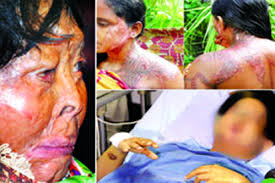 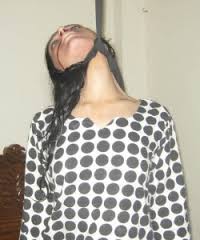 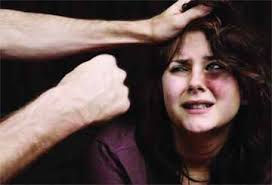 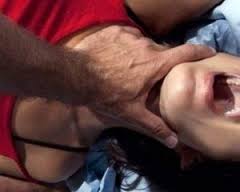 [Speaker Notes: শিক্ষক এই চিত্র গুলি দেখিয়ে খুব সহজেই শিক্ষার্থীদের বঝানো সম্ভব যৌতুকের কারণে কিভাবে নারীরা নির্যাতিত হচ্ছে।]
একক কাজ
কোন কোন কারণে কনে পক্ষ যৌতুক দিতে বাধ্য হয়, সেটি পাঁচটি বাক্যের মধ্যে লিখ।
[Speaker Notes: শিক্ষক তার ক্লাসের সময় অনুযায়ী একক কাজ দেওয়ার আগে সময় নির্ধারণ করে দিয়ে,  তারপর নিজ নিজ খাতায় লিখতে বলা যেতে পারে।]
যৌতুকের কারণেই বিবাহ বিচ্ছেদ ঘটে।
যৌতুকের কারণেই স্ত্রীকে প্রাণ দিতে হয়।
ভিডিওটি দেখি
[Speaker Notes: ভিডিওটি শিক্ষার্থীদের দেখিয়ে বাংলাদেশের যৌতুক প্রথা কি এর ক্ষতিকারক দিক সম্পর্কে বোঝানো সহজ হবে।]
যৌতুক প্রথার  কারণেই কনের অর্থ ব্যবহার করেই
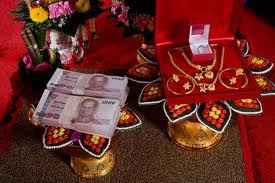 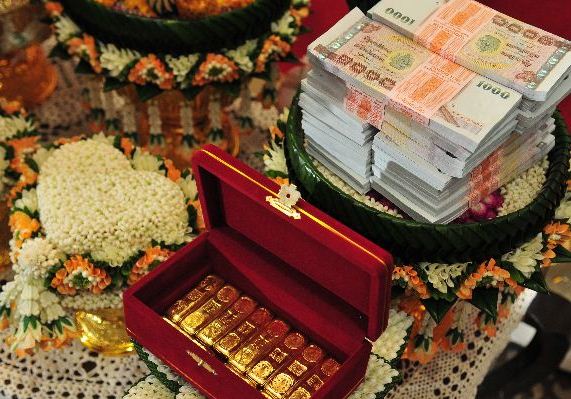 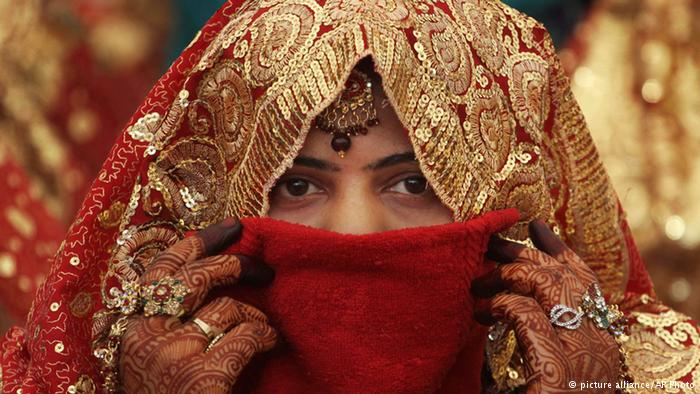 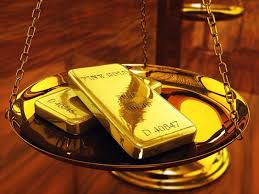 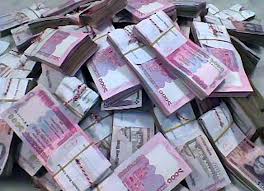 বর প্রতিষ্ঠা লাভ করতে চায়।
[Speaker Notes: শিক্ষক চিত্রগুলি দেখিয়ে- কেন যৌতুক নেওয়া হয়? এবং যৌতুক নিয়ে বর পক্ষ কি করেন? প্রশ্নের মাধ্যমে সেটি শিক্ষার্থীদের বুঝাতে পারেন।]
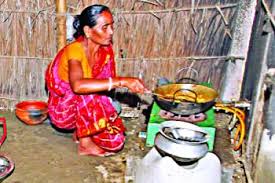 আমাদের দেশের বেশির ভাগ নারী গৃহে কর্ম করে। তাই তার মূল্যায়ন সঠিকভাবে পায় না। বর্তমানে এই সব নারীরা বেশি নির্যাতিত হচ্ছে।
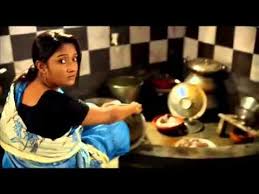 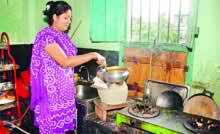 [Speaker Notes: শিক্ষক চিত্রগুলি দেখিয়ে শিক্ষার্থীদের বুঝাতে পারেন যে আমাদের দেশের বেশির ভাগ নারী গৃহে কর্ম করে।তাই তার মূল্যায়ন সঠিক ভাবে পায় না।
বর্তমানে এই সব নারীরা বেশি নির্যাতিত হচ্ছে।]
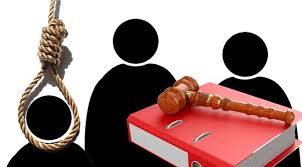 আমাদের দেশে যৌতুক নিধনের আইন রয়েছে।
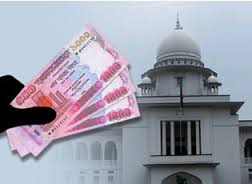 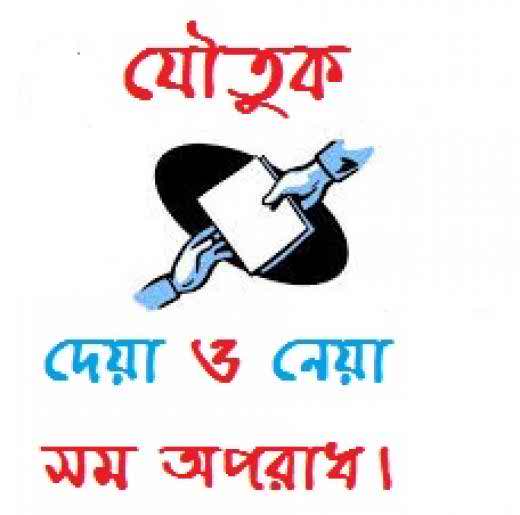 অনেক সময় এ আইনের যথাযথ প্রয়োগ না হওয়ায় যৌতুকের দাবিকে কেন্দ্র করে স্ত্রীর উপর নির্যাতন বাড়ছে।
যৌতুকের জন্যই বিয়ের পর  নানা ধরণের সহিংসতামূলক ঘটনা ঘটে---
স্ত্রী হত্যা
দাম্পত্য কলহ
বিবাহ-বিচ্ছেদ
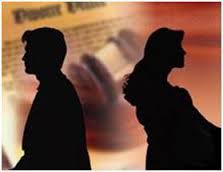 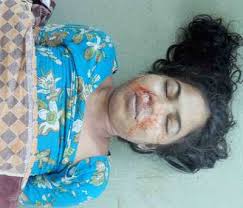 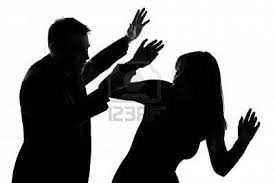 [Speaker Notes: এই স্লাইডে কতকগুলি চিত্র আছে পর পর দেখিয়ে যোতুকের মূল কারণগুলি শিক্ষার্থীদের জানাতে পারেন।]
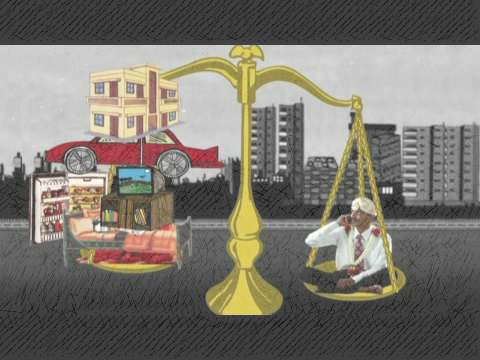 দলীয় কাজ
উপরের চিত্রটিতে কি বোঝানো হয়েছে , এইটি কোন ধরনের সমস্যা বলে তোমাদের মনে হয় -বিশ্লেষণ কর।
[Speaker Notes: শিক্ষক শ্রেণিকক্ষে দলীয় কাজ দেওয়ার আগে সময় নির্ধারণ  করে দেবেন।শিক্ষক ইচ্ছা করলে শিক্ষার্থী অনুযায়ী চারটা বা পাচটা  দলে ভাগ করে দিতে পারেন।]
মূল্যায়ন
১। বাংলাদেশের যৌতুক প্রথা একটি মারাত্মক সামাজিক --
ক    নিগ্রহ
খ    ব্যাধি
গ     রোগ
ঘ    অসুখ
২। বিবাহিত নারীর প্রতি সহিংসতার মূল কারণ --
খ  অশিক্ষিত
ক    যৌতুক
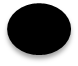 ঘ    লোভ
গ    কুসংস্কার
[Speaker Notes: মূল্যায়নের সময় শিক্ষক বিভিন্ন পদ্ধতি ব্যবহার করতে পারেন।]
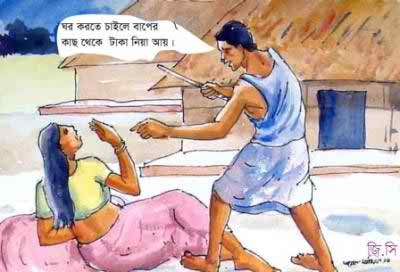 ৩। পাশের ছবিটি দেখে কি বোঝা যাচ্ছে ?
ক  নির্যাতন করছেন
খ   বুঝাছেন
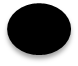 গ   বকা দিচ্ছেন
ঘ  হিসেব করছেন।
৪। কি কারণে  অত্যাচার করছেন?
খ  অপরাধের ভয়ে
ক    যৌতুকের
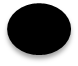 গ  দারিদ্রের কারণে
ক দুর্নীতির কারণে
বাড়ির কাজ
যৌতুকের কারণে সমাজে কী কী অপরাধ ঘটে তার একটা তালিকা তৈরি করে নিয়ে আসবে।
ধন্যবাদ
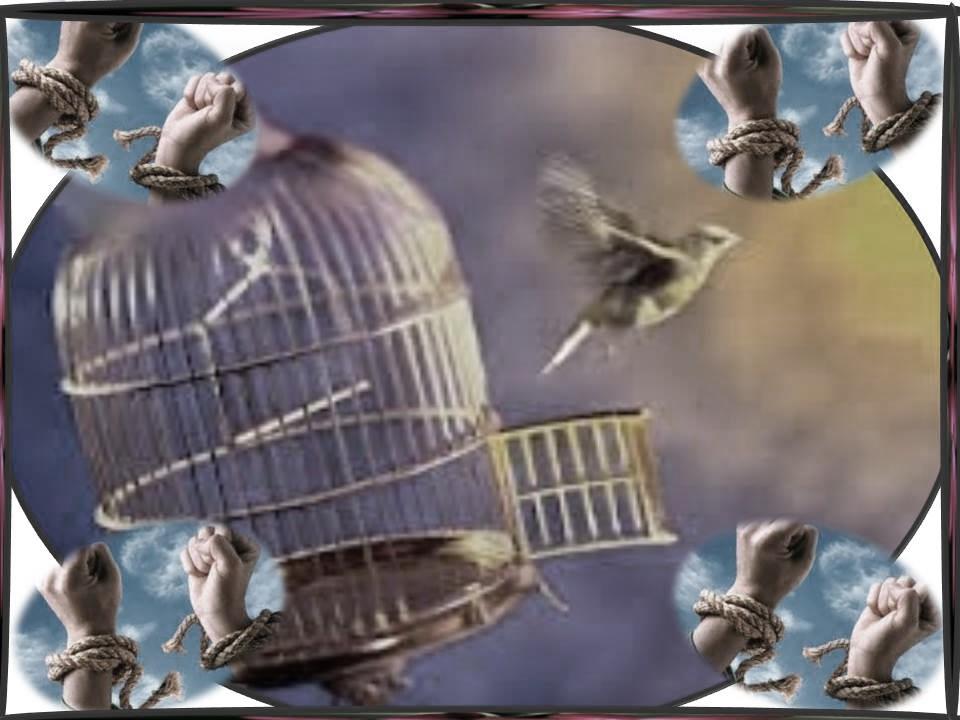